Городской округ Анадырь
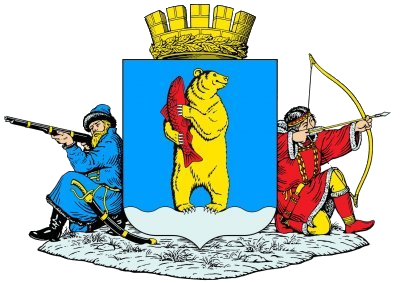 к проекту решения Совета депутатов городского округа Анадырь «Об утверждении отчёта об исполнении бюджета городского округа Анадырь за 2017 год»

БЮДЖЕТ ДЛЯ ГРАЖДАН
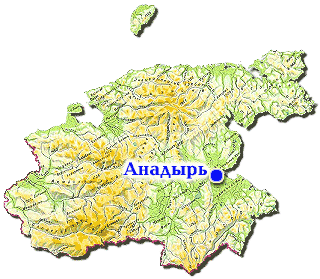 1 апреля 2018 года
Основные понятия и термины, используемые в бюджетном процессе
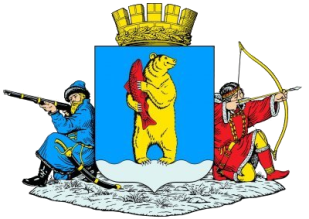 Местный бюджет – форма образования и расходования денежных средств для реализации задач и функций местного самоуправления.
	Доходы бюджета – поступающие в бюджет денежные средства: налоговые и неналоговые доходы, а также безвозмездные поступления от других бюджетов в форме дотаций, субсидий, субвенций и иных межбюджетных трансфертов.
	Расходы бюджета – выплачиваемые из бюджета денежные средства, направляемые на реализацию задач и функций органов власти в различных отраслях: образование, культура, здравоохранение, жилищно-коммунальное хозяйство, сельское хозяйство, социальная защита и обеспечение населения и т.д.
	Дефицит бюджета - превышение расходов бюджета над его доходами;
	Профицит бюджета - превышение доходов бюджета над его расходами.
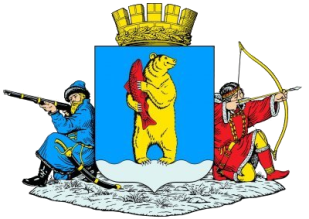 Основные показатели прогноза социально-экономического развития  городского округа Анадырь за 2017 год
При формировании прогноза социально-экономического развития городского округа Анадырь учитываются сценарные условия функционирования экономики и социальной сферы Чукотского автономного округа, а также общероссийские сценарные условия функционирования экономики и социальной сферы. 
Прогноз разработан в двух вариантах с учётом вероятностного воздействия внутренних и внешних политических, экономических, социальных и других факторов, а также приоритетов и основных направлений социально-экономического развития городского округа Анадырь.
Первый вариант Прогноза является умеренным (инерционным) - исходит из возможности сохранения в прогнозируемом периоде тенденций внешних и внутренних условий функционирования экономики и социальной сферы.
Второй вариант Прогноза является основным (благоприятным) - исходит из более благоприятных по сравнению с действующими внешних и внутренних условий развития экономики и социальной сферы.
Основные показатели прогноза социально-экономического развития  городского округа Анадырь за 2017 год и на период до 2020  года
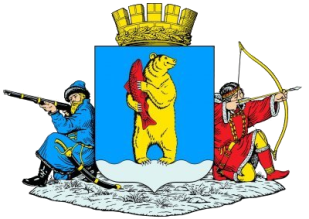 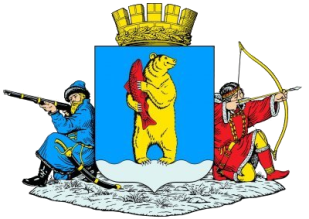 Основные показатели прогноза социально-экономического развития  городского округа Анадырь за 2017 год и на период до 2020  года
Основные показатели прогноза социально-экономического развития  городского округа Анадырь за 2017 год и на период до 2020  года (индекс производства)
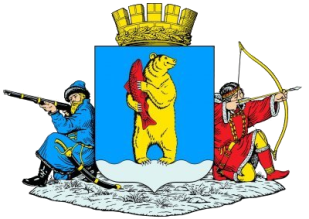 Основные показатели прогноза социально-экономического развития  городского округа Анадырь за 2017 год и на период до 2020  года
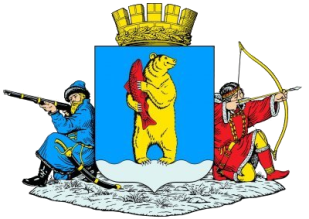 Основные показатели прогноза социально-экономического развития  городского округа Анадырь за 2017 год и на период до 2020  года
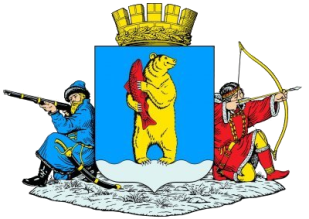 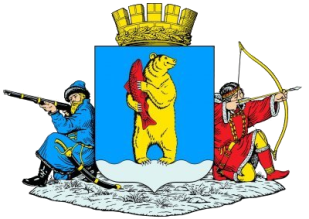 Основные показатели прогноза социально-экономического развития  городского округа Анадырь за 2017 год и на период до 2020  года
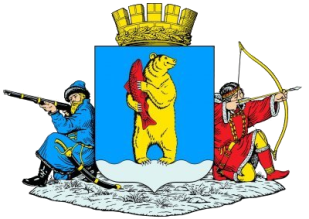 Основные показатели прогноза социально-экономического развития  городского округа Анадырь за 2017 год и на период до 2020  года
Основные показатели прогноза социально-экономического развития  городского округа Анадырь за 2017 год и на период до 2020  года
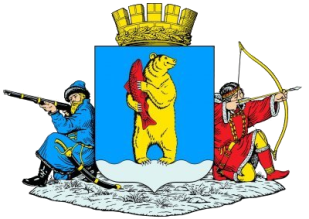 Основные показатели прогноза социально-экономического развития  городского округа Анадырь за 2017 год и на период до 2020  года
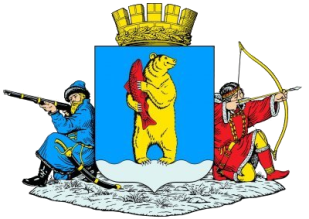 Основные показатели прогноза социально-экономического развития  городского округа Анадырь за 2017 год и на период до 2020  года
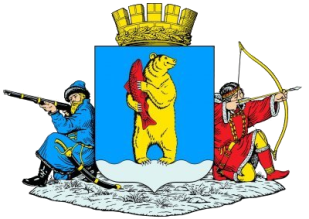 На перспективу показатели социально-экономического развития городского округа Анадырь составлены с учётом решения намеченных задач, направленных на повышение экономической и социальной стабильности, подъёму уровня жизни населения, создание необходимых экономических условий для эффективного хозяйствования всех субъектов, расположенных на территории городского округа Анадырь, благоприятного предпринимательского и инвестиционного климата, равных условий для конкуренции.
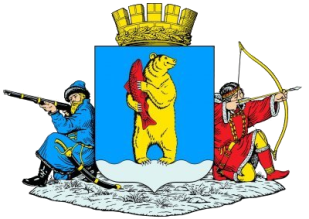 Информация о бюджете городского округа Анадырь  за 2017 год
Бюджет городского округа Анадырь на 2017 год был утвержден Решением Совета депутатов городского округа Анадырь от 20 декабря 2016 года № 119.

	В бюджете городского округа Анадырь за 2017 год исполнен со следующими основными показателями:
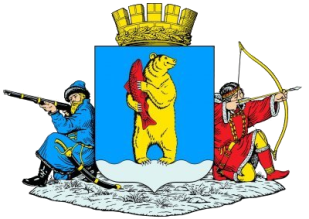 Информация о бюджете городского округа Анадырь  за 2017 год
Доходы бюджета городского округа Анадырь представлены налоговыми и неналоговыми доходами, а также безвозмездными поступлениями из окружного бюджета в виде субвенций, субсидий и иных межбюджетных трансфертов.

	Структура доходов бюджета за 2017 год
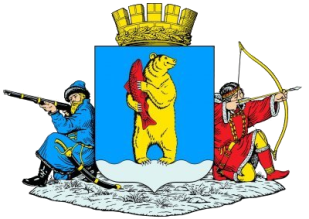 Информация о бюджете городского округа Анадырь  за 2017 год
Структура доходов бюджета городского округа Анадырь за 2017 год представлена на диаграмме
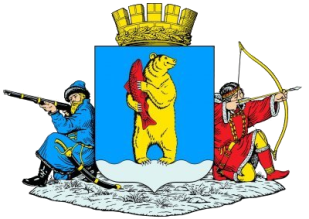 Информация об исполнении бюджета городского округа Анадырь  за 2017 год
Налоговые доходы бюджета городского округа Анадырь за 2017 год исполнены в объеме 501 037,9  тыс.рублей. Структура налоговых доходов бюджета городского округа Анадырь за 2017 год представлена в таблице:
.
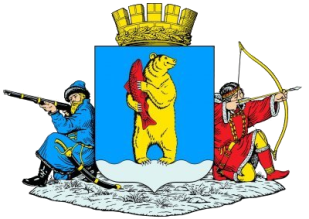 Информация об исполнении бюджета городского округа Анадырь  за 2017 год
Структура неналоговых доходов бюджета городского округа Анадырь за 2017 год представлена в таблице (тыс.руб.):
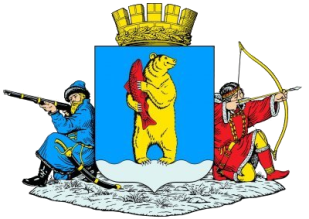 Информация об исполнении бюджета городского округа Анадырь  за 2017 год
Наибольший удельный вес в структуре налоговых доходов приходится на поступления налога на доходы физических лиц -82,7%. В 2017 году увеличение поступлений связано с ростом МРОТ, а также исполнением майских указов президента РФ, в части увеличения зарплат бюджетникам.
Неналоговые доходы бюджета городского округа Анадырь за 2017 год составили 104 552,3 тыс.рублей.
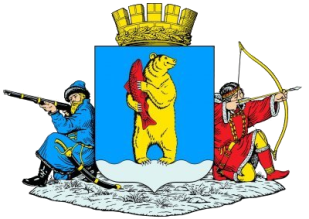 Информация об исполнении бюджета городского округа Анадырь  за 2017 год
Объем безвозмездных поступлений из окружного бюджета в 2017 году составил 780 738,2 тыс.рублей при плановых назначениях 822 645,2 тыс.рублей. Структура безвозмездных поступлений из окружного бюджета в 2017 году представлена в диаграмме:

Структура безвозмездных поступлений из окружного бюджета в 2017 году (тыс.руб.)
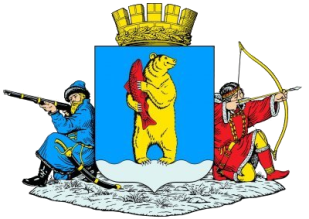 Информация об исполнении бюджета городского округа Анадырь  за 2017 год
Долговые обязательства городского округа Анадырь состоят из обязательств по бюджетным кредитам, полученным из окружного бюджета.
	Динамика изменения объема долговых обязательств городского округа Анадырь за 2014-2019 годы представлена в диаграмме:
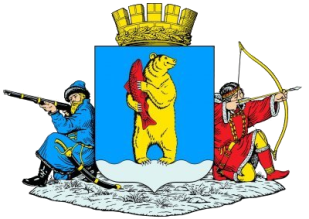 Информация об исполнении бюджета городского округа Анадырь  за 2017 год
Приоритетами в расходовании средств бюджета городского округа Анадырь за 2017 год остались:
1) обеспечение своевременности и полноты выплаты заработной платы работникам бюджетной сферы;
2) недопущение кредиторской задолженности по заработной плате и социальным выплатам;
3) снижение долговой нагрузки городского округа Анадырь.
	
Бюджет городского округа Анадырь по расходам исполнен в объеме     1 461 425,5 тыс.рублей, что составляет 98,4% от планового показателя. Информация  об объемах бюджета городского округа Анадырь за 2017 год по разделам классификации расходов бюджета представлена в таблице и диаграмме:
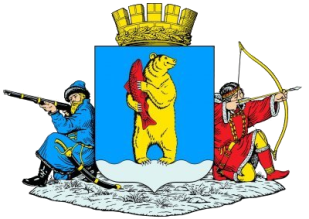 Информация об исполнении бюджета городского округа Анадырь  за 2017 год
Информация  об исполнении бюджета городского округа Анадырь за 2017 год по разделам и подразделам классификации расходов бюджета
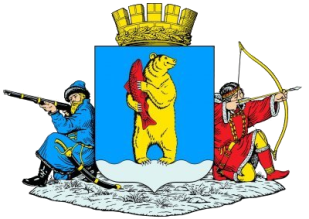 Информация об исполнении бюджета городского округа Анадырь  за 2017 год
Информация  по разделам и подразделам классификации расходов бюджета за 2017 год:
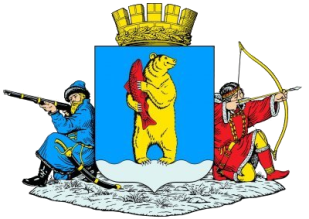 Информация об исполнении бюджета городского округа Анадырь  за 2017 год
Бюджет городского округа Анадырь на 2017 год сформирован на основе 8 муниципальных программ городского округа Анадырь, охватывающих основные сферы (направления) деятельности органов исполнительной власти.  Доля «программных» расходов составила  92,4%.
	Непрограммные направления расходов бюджета городского округа Анадырь включают расходы по обеспечению функционирования органов власти, расходы, связанные с обязательствами городского округа Анадырь (членские взносы, публикация в СМИ и другие).
Информация об исполнении бюджета городского округа Анадырь  за 2017 год
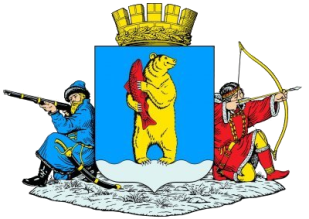 Бюджетные ассигнования бюджета городского округа Анадырь за 2017 год, предусмотренные в рамках муниципальных программ:
Информация об исполнении бюджета городского округа Анадырь  за 2017 год
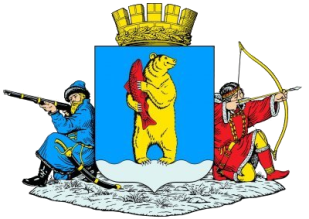 Бюджетные ассигнования бюджета городского округа Анадырь за 2017 год, предусмотренные в рамках муниципальных программ:
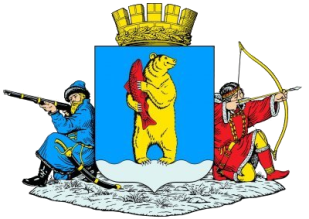 Краткая информация об исполнении муниципальной программы "Управление финансами и имуществом городского округа Анадырь на 2016-2020 годы"
Исполнено 34 164,84 тыс. рублей или 87,99%., при плановых назначениях 38 827,7 тыс. рублей :
	Цели программы: 
Обеспечение сбалансированности и устойчивости бюджетной системы городского округа Анадырь.
Повышение эффективности использования муниципального имущества городского округа Анадырь.
Обеспечение эффективного и рационального использования земель на территории городского округа Анадырь.
	Достижение указанных целей обеспечивается решением следующих задач муниципальной программы:
Организация планирования и исполнения бюджета городского округа Анадырь.
Эффективное управление муниципальным долгом городского округа Анадырь.
Управление объектами, составляющими  муниципальную казну городского округа Анадырь.
Реализация прогнозного плана приватизации муниципального имущества.
Снижение количества объектов бесхозяйного имущества на территории городского округа Анадырь.
Формирование новых земельных участков, а также вовлечение неиспользуемых земельных участков в хозяйственный оборот.
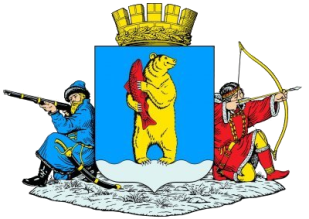 Краткая информация о муниципальной программе «Развитие территории городского округа Анадырь на 2016-2018 годы»
Исполнено 394 195,14 тыс. рублей, при плановых назначениях
397 323,7 тыс. рублей, или 99,21% :


В рамках муниципальной программы реализованы мероприятия:

1. Строительство, ремонт и обслуживание объектов городской инфраструктуры.
2. Содержание объектов дорожного хозяйства.
3. Обеспечение электроосвещением улично-дорожной сети.
4. Санитарная очистка территории городского округа Анадырь.
5. Обеспечение гарантий, связанных с погребением умерших.
6. Приведение в надлежащее техническое состояние жилые помещения.
7. Повышение эффективности и надежности функционирования наружных и внутренних инженерных систем.
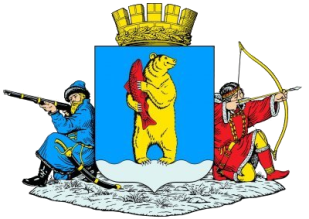 Краткая информация об исполнении муниципальной программы «Развитие образования и молодежная политика на территории городского округа Анадырь на 2016 -2019 годы»
Расходы предусмотренные на исполнение программы 696 411,40 тысяч рублей:
Дошкольное образования –  297 551,2 тысяч рублей: 5 дошкольных учреждений (из них: 2 учреждения комбинированного вида, 2 учреждения общеразвивающего вида и детский сад «Оленёнок» села Тавайваам),  1 033 воспитанников; 
Общее образование – 246 446,0 тысяч рублей  - 1 общеобразовательное учреждение,  1 950 учащихся; 
Дополнительное образование  - 115 607,0 тысяч рублей – (Дворец детского и юношеского творчества городского округа Анадырь и Детская школа искусств городского округа Анадырь)  850 обучающихся; 
Из бюджета города на организацию завтраков для всех учащихся, обедов для учащихся из малообеспеченных семей;
На организацию пришкольных лагерей для учащихся начальных классов и среднего звена утверждено 8 548,3 тысяч рублей, в том числе:
- на питание учащихся 4 274,3 тысяч рублей; 
- на организацию досуга детей (поход в кинотеатр) – 80,0 тысяч рублей;
- страхование детей от несчастных случаев – 120,0 тысяч рублей.
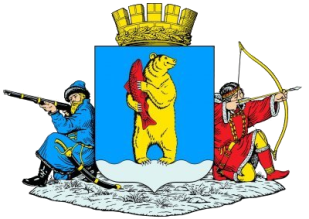 Бюджет в доступной для граждан форме сформирован в целях реализации принципа прозрачности и открытости бюджетной системы Российской Федерации, обеспечения полного и доступного информирования граждан о бюджете городского округа Анадырь.
Контактная информация
Адрес: 689000, Чукотский А.О., г. Анадырь, ул. Рультытегина д. 1, тел/факс: 6-36-00
E-mail: 
 precedent@rambler.ru  (электронный адрес приемной Главы Администрации городского округа Анадырь)
 finotdel@chukotnet.ru  (электронный адрес Управления финансов, экономики и имущественных отношений Администрации городского округа Анадырь)

Запись на прием к Мэру и начальникам Управлений ведет помощник Мэра по общим вопросам Роман Сергеевич Шаповалов, ул. Рультытегина, 1, каб. № 16, телефон 6-36-06.
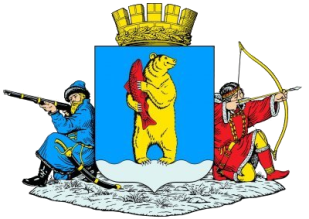 Подготовлено 
Управлением финансов, экономики и имущественных отношений Администрации городского округа Анадырь